Greenify
Een betrokken project
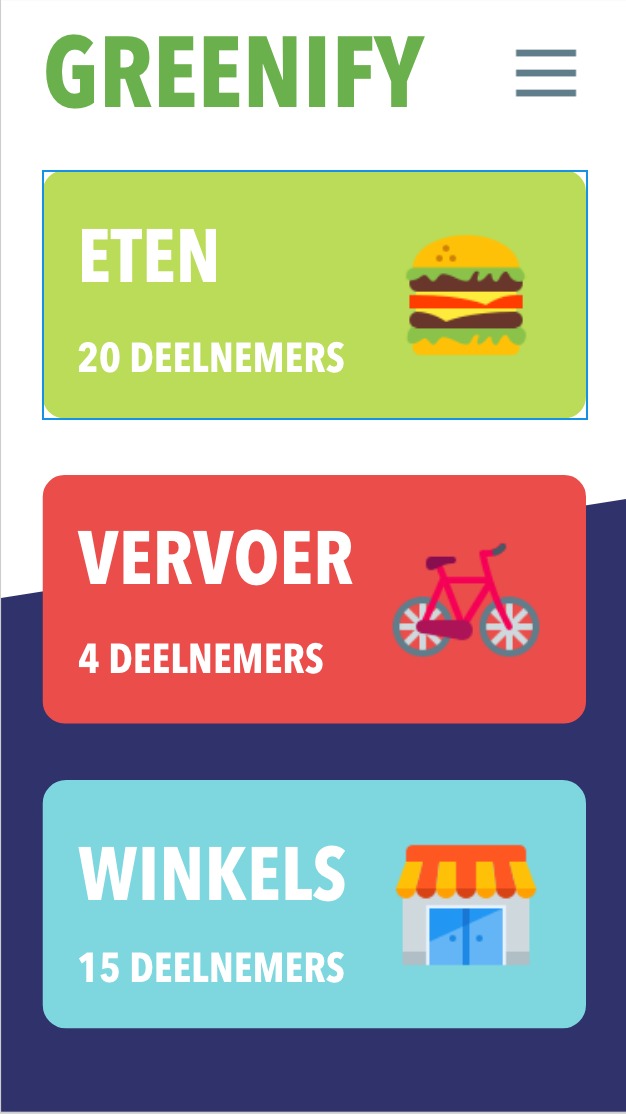 Betrokken
Duurzamer leven
Levensstijl aanpassen
Bewust maken van alternatieven
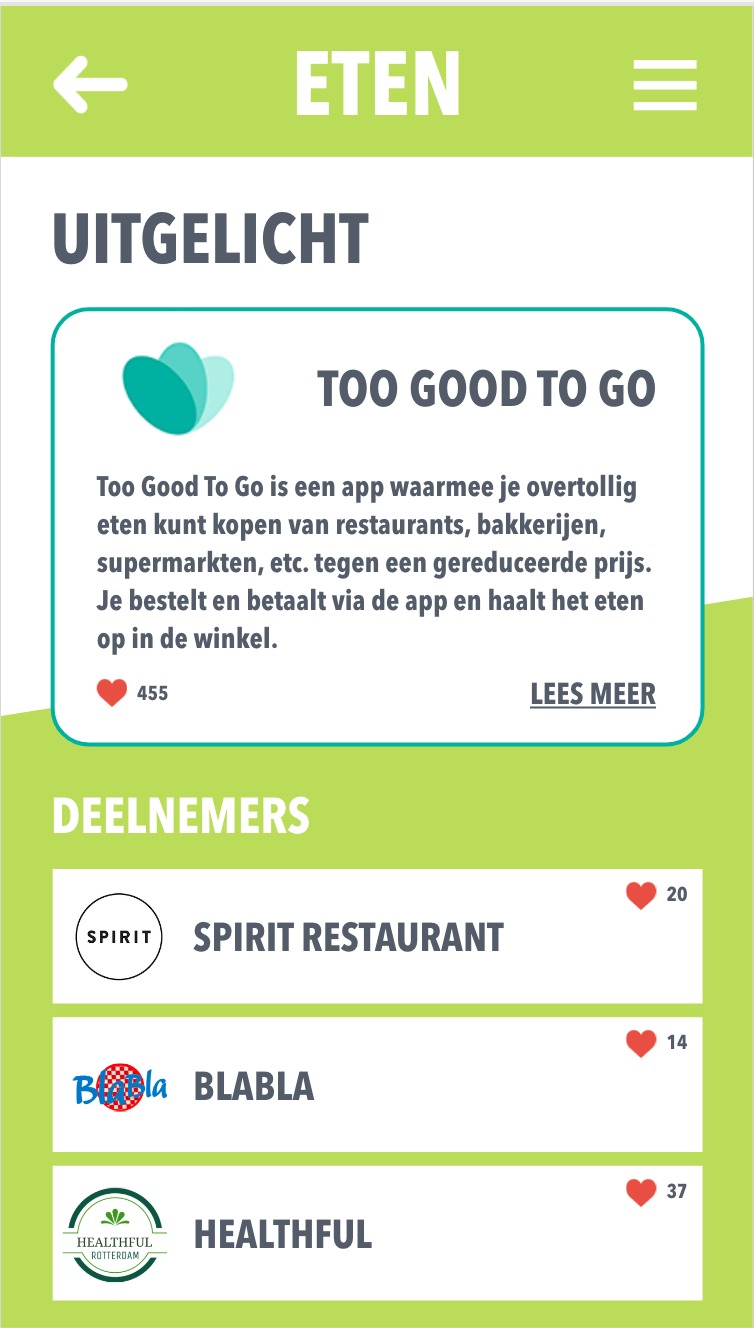 Artikel
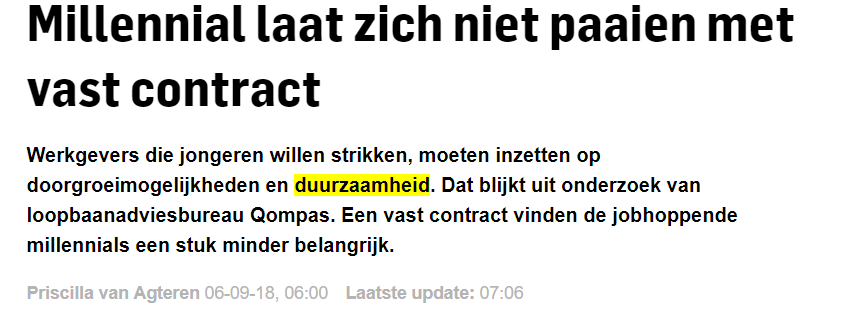 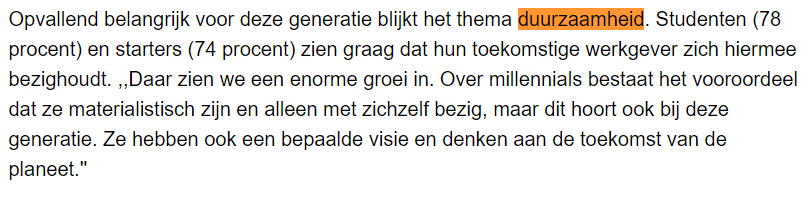 https://www.ad.nl/ad-werkt/millennial-laat-zich-niet-paaien-met-vast-contract~a350987c/
Doelgroep
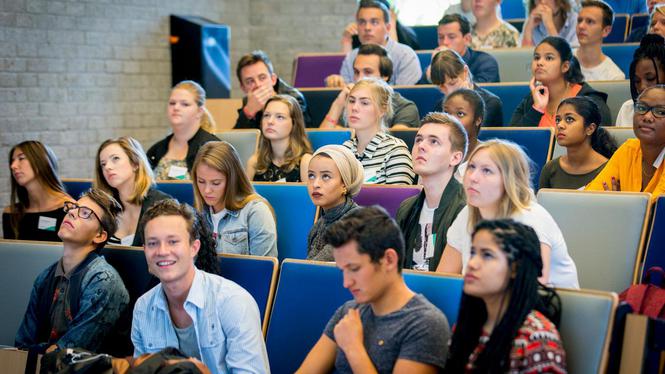 Studenten 
Rotterdam
Duurzamer leven
Doelgroep betrokken
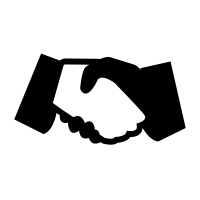 Consument
Deelnemer


Kopen op sites via onze site
Doen mee aan de community en puntensparen
Model/concept
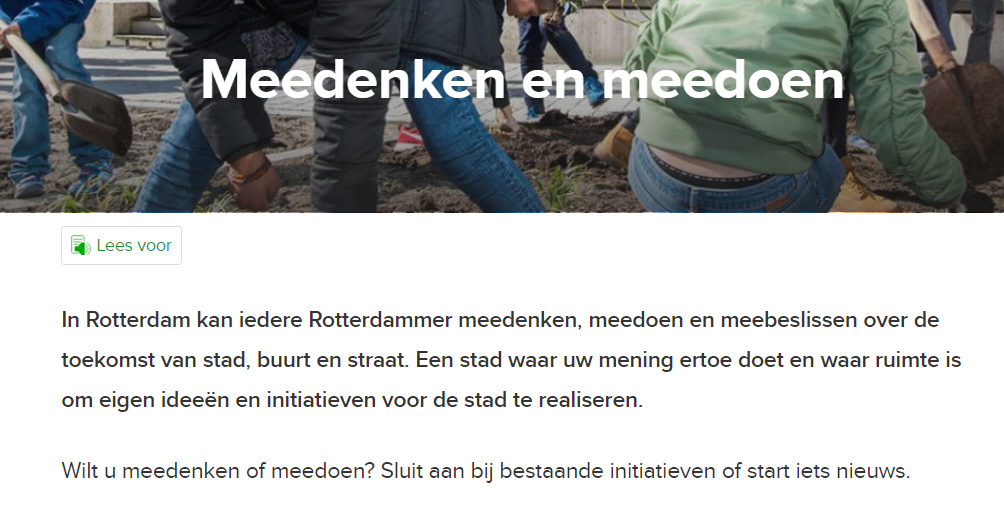